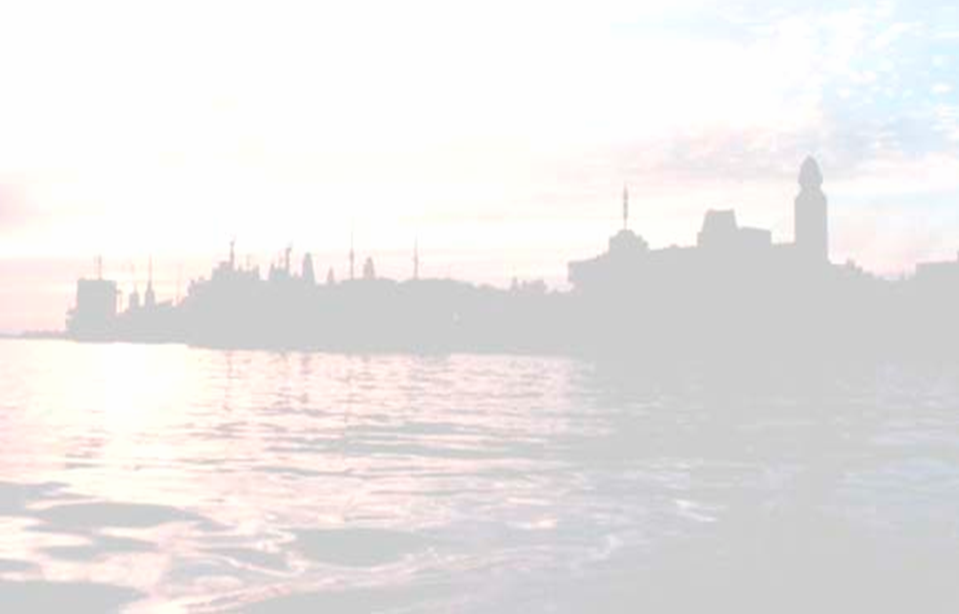 О бюджетных проектировках министерства транспорта Архангельской области на 2018 год и на плановый период 2019 и 2020 годов
1
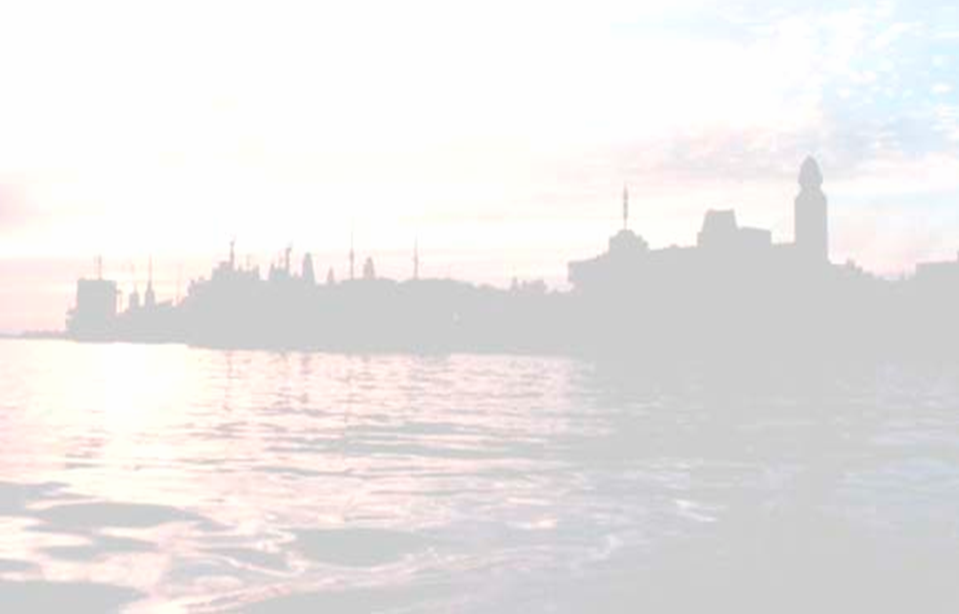 Приобретение специализированного автомобильного транспорта в целях улучшения доступности услуг общественного транспорта для маломобильных групп
ЛИАЗ 429260
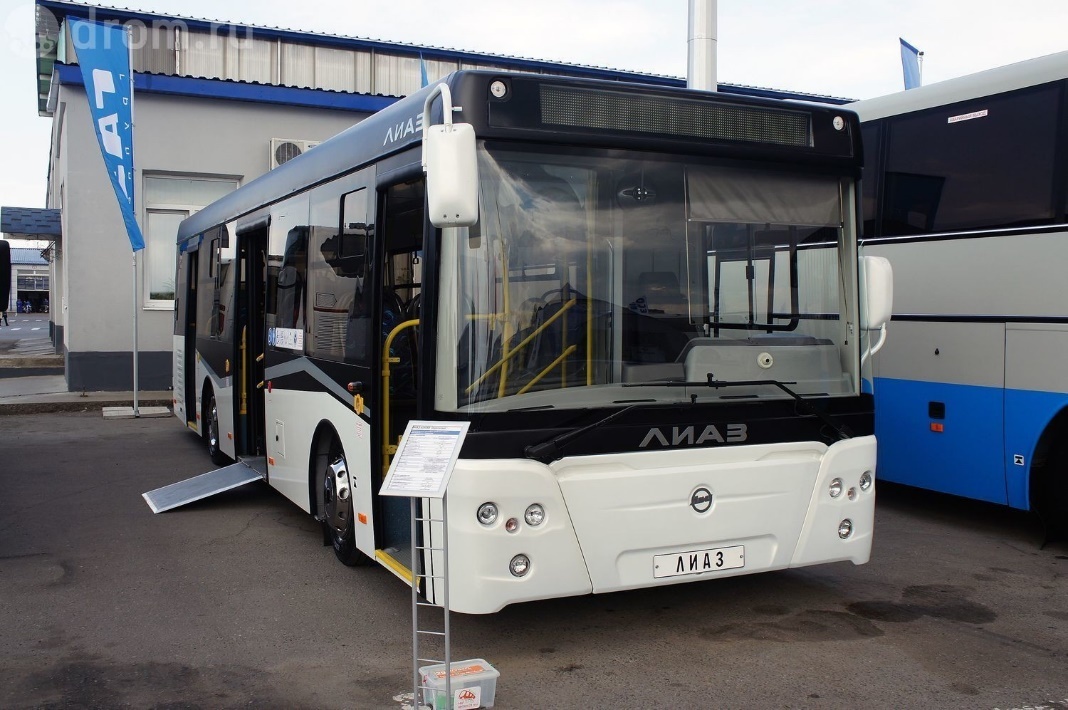 ПАЗ 32054
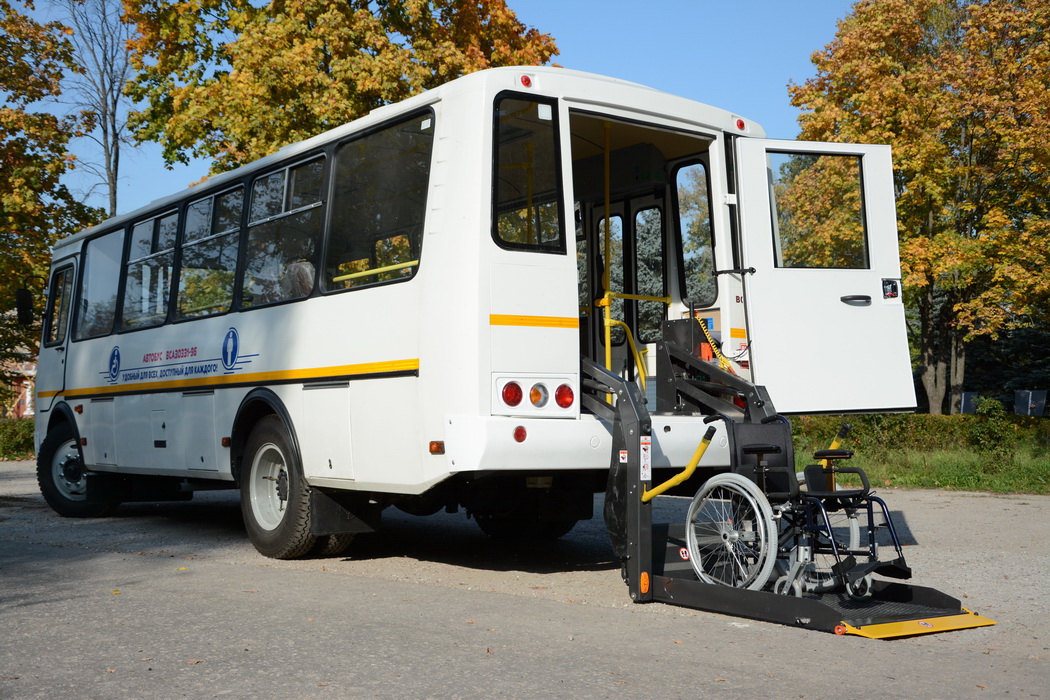 Местный бюджет обеспечивает не менее 40 процентов средств от стоимости транспортного средства
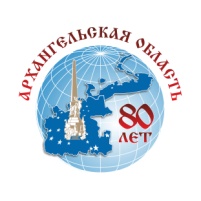 2
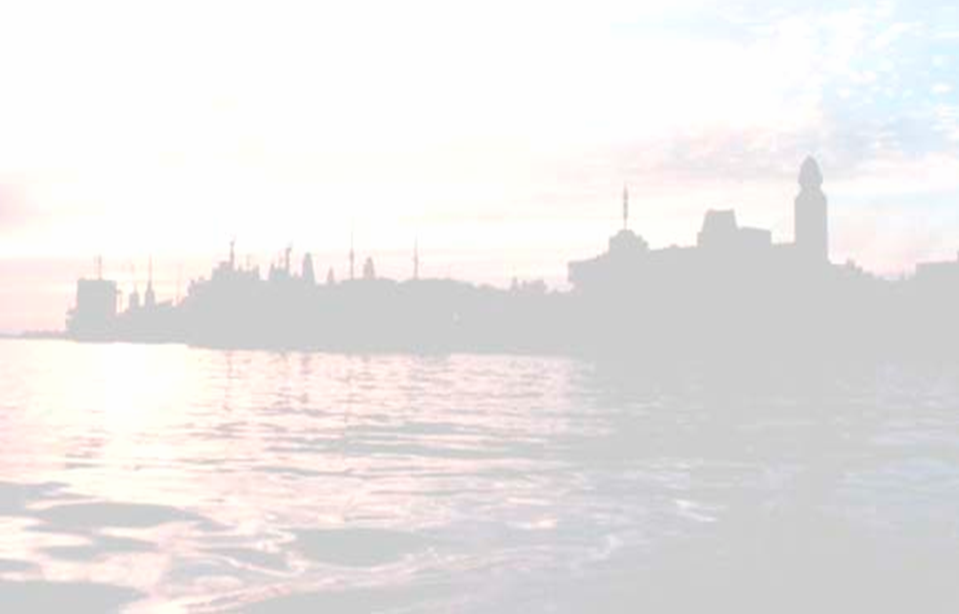 Приведение в нормативное состояние автомобильных  дорог до садоводческих некоммерческих товариществ.
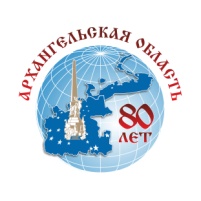 СНТ Каркуль 
(влево от дороги Нефтебаза - Ижма)
СОТ Лодемка 
(вправо от дороги Нефтебаза - Ижма)
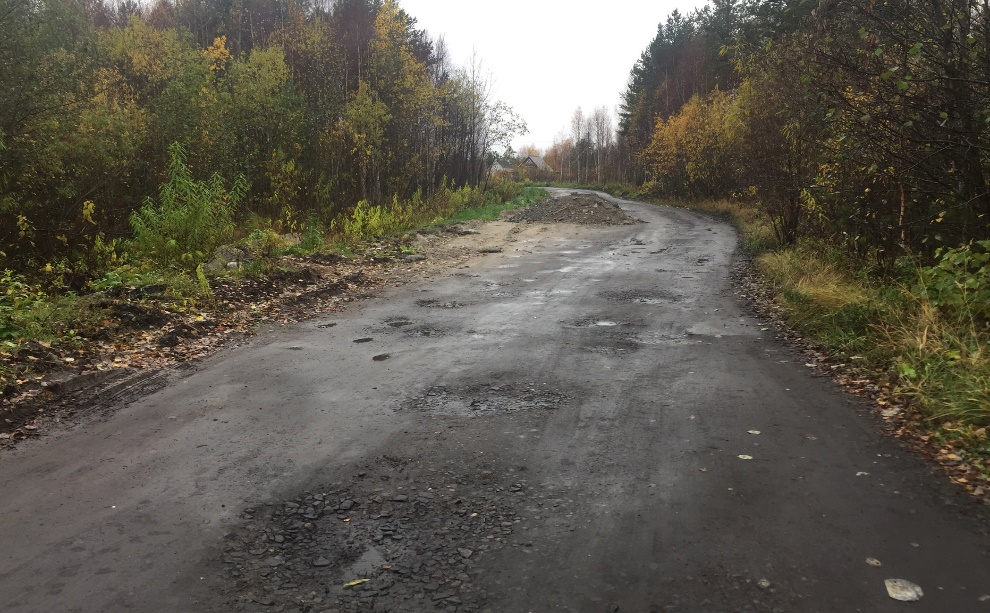 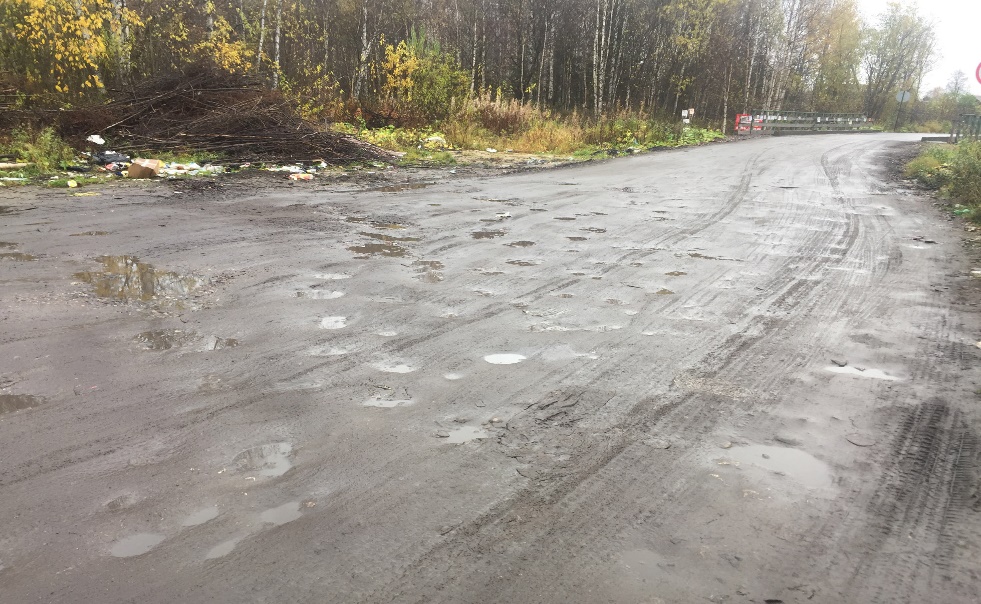 СОТ Строитель (от подъезда к Васьково)
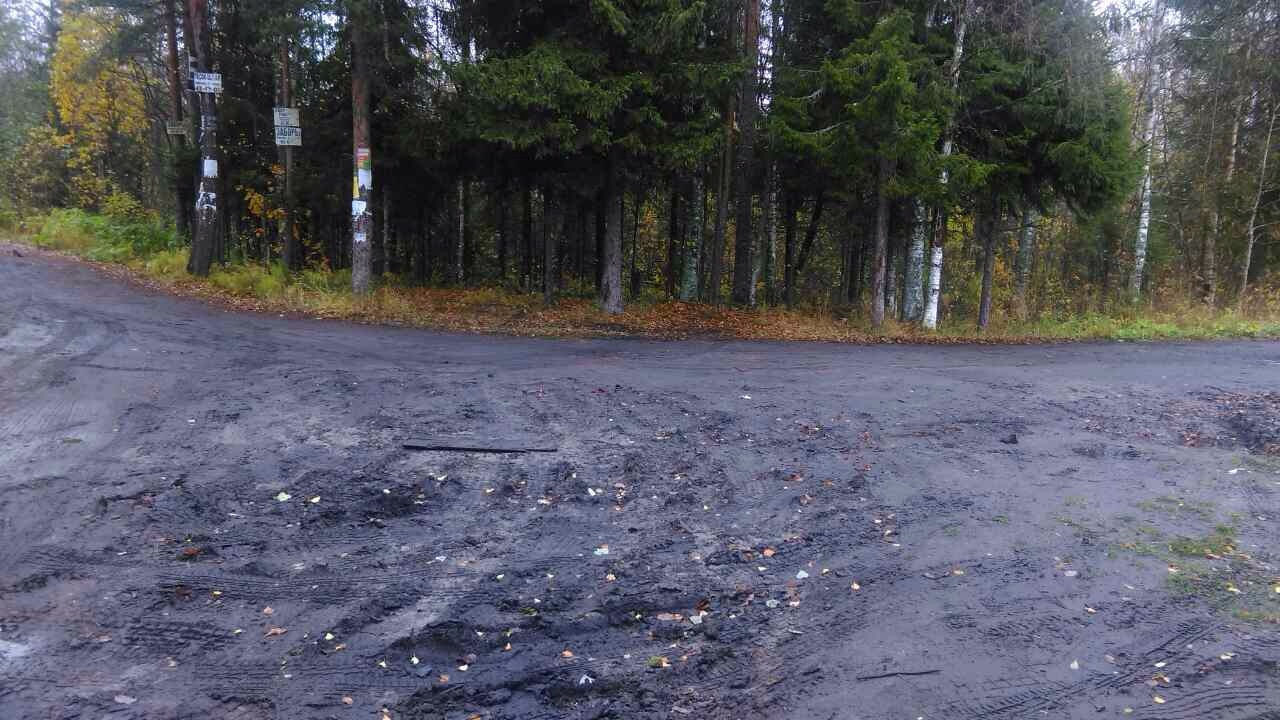 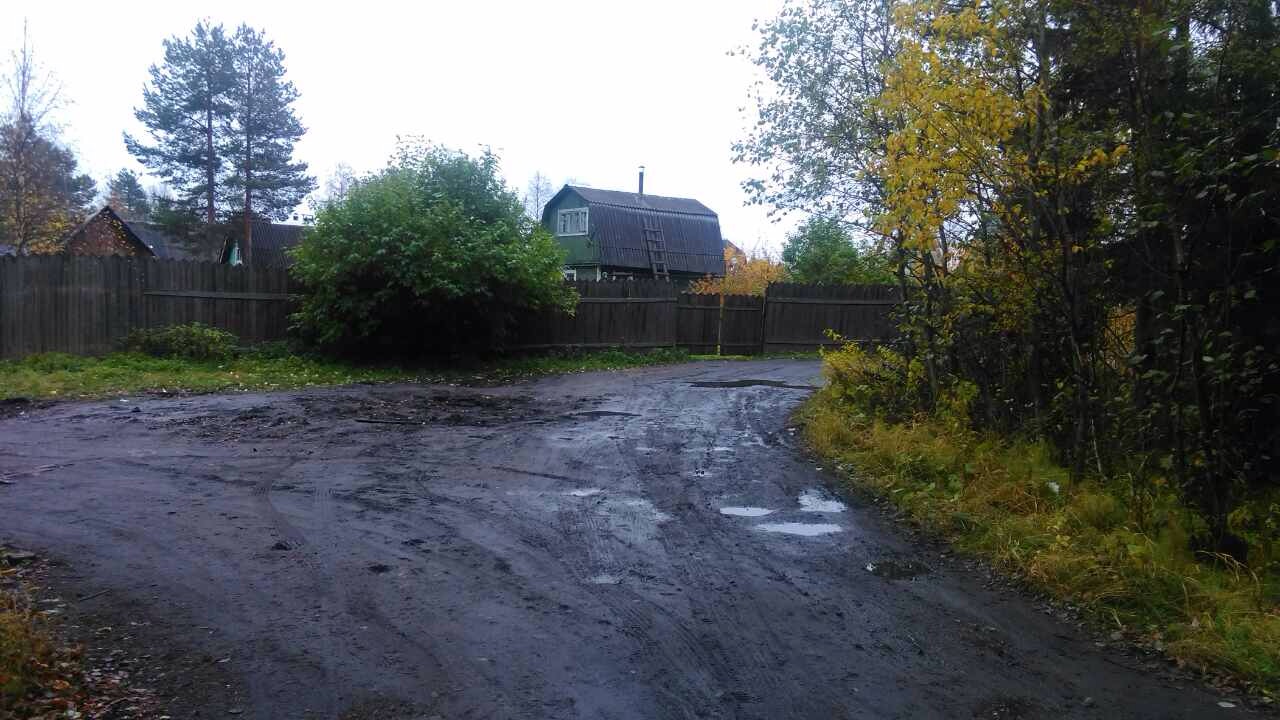 3
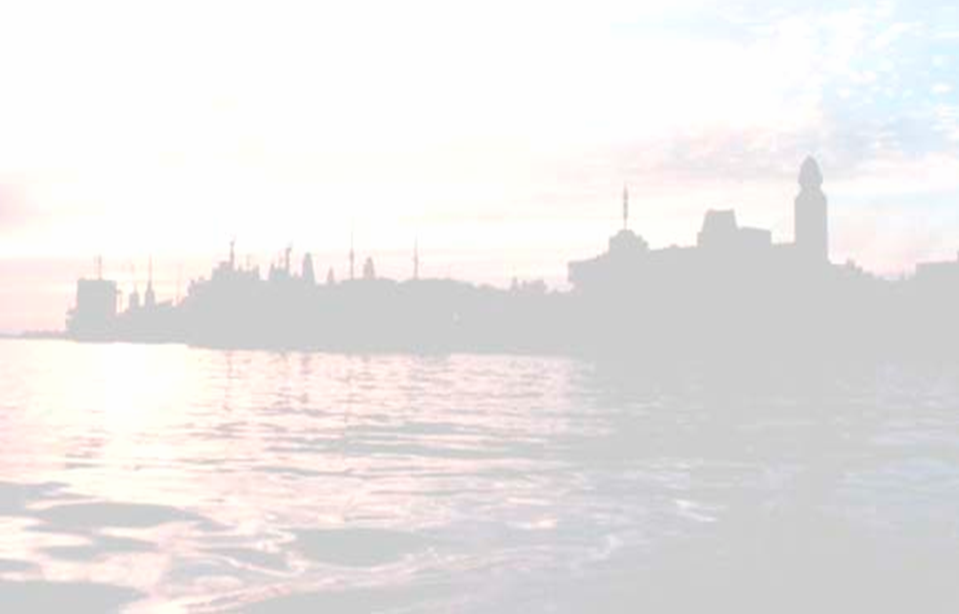 2-ОЙ АРХАНГЕЛЬСКИЙ ОАО
Васьково - В. Золотица
2) Васьково – Вожгора
3) Васьково – Долгощелье
4) Васьково – Койда
5) Васьково – Койнас
6) Васьково - Л. Золотица
7) Васьково – Лопшеньга
8) Васьково – Каменка
9) Васьково – Мосеево
10) Васьково – Олема
11) Васьково – Пертоминск
12) Васьково – Ручьи
13) Васьково – Олема
14) Васьково – Сафоново
15) Васьково – Сояна
16) Васьково – Ценогора
17) Васьково – Пурнема
18) Васьково – Онега
19) 10 маршрутов между МО
20) Архангельск – Лешуконское
21) Архангельск – Мезень
ВОЗДУШНЫЙ ТРАНСПОРТ
169,9 млн. рублей
149,1 млн. рублей
20,8 млн. рублей
ОАО «КОМИАВИАТРАНС»
(АРХАНГЕЛЬСК – КОТЛАС)
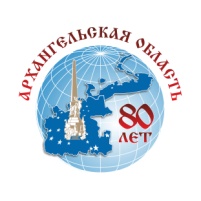 4
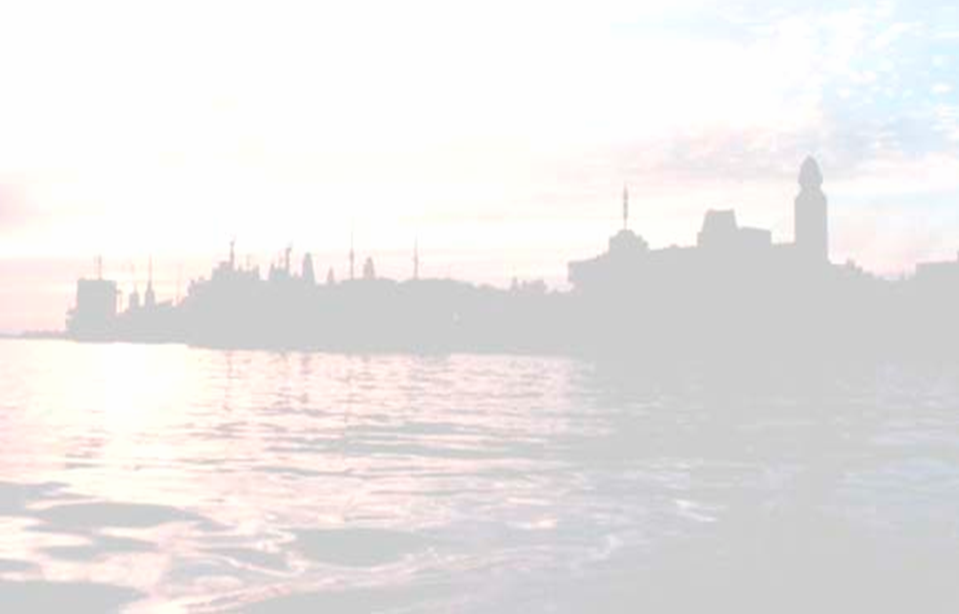 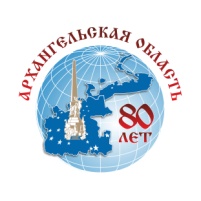 Архангельск - Соловки
Новодвинск - Ягодник - Дедов Полой
п. Порог - с. Усть Кожа
Котлас – Тулубьево
Соломбала - Патракеевка
ВОДНЫЙ ТРАНСПОРТ
116 млн. рублей
г. Онега - с. Лямца
г. Онега – 
п. Легашевская запань
пос. Каменка – 
г. Мезень
В. Тойма - Н. Тойма
дер. Хорьково - дер. Кузьмино, дер.Черный Яр - дер. Дедов Полой
ОАО "Архангельский речной порт"  
(9 линий)
с. Черевково-Ракулка
5
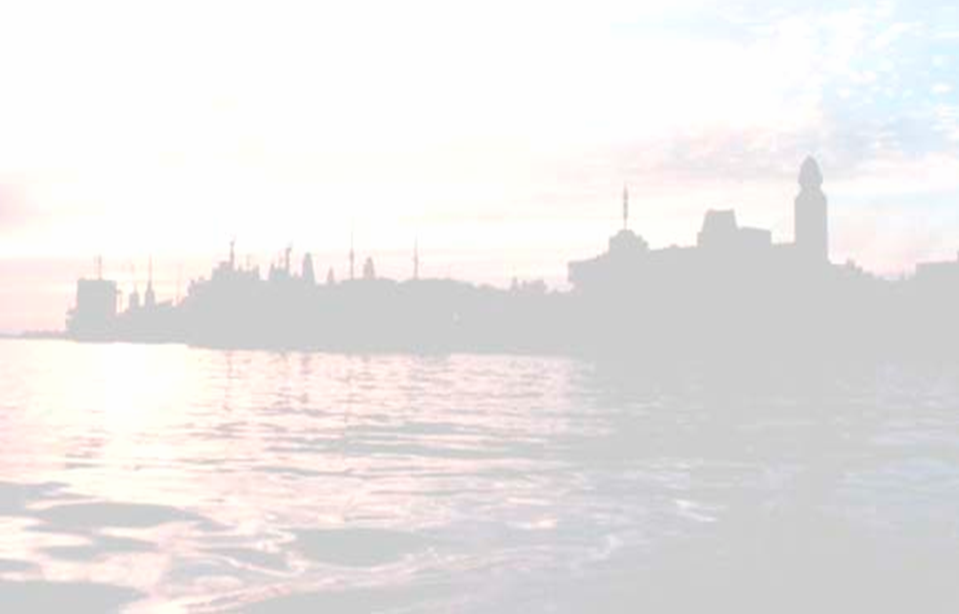 Субсидии организациям железнодорожного транспорта на возмещение недополученных доходов в 2018 году
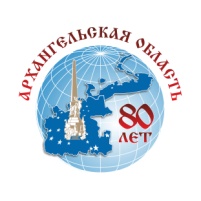 6
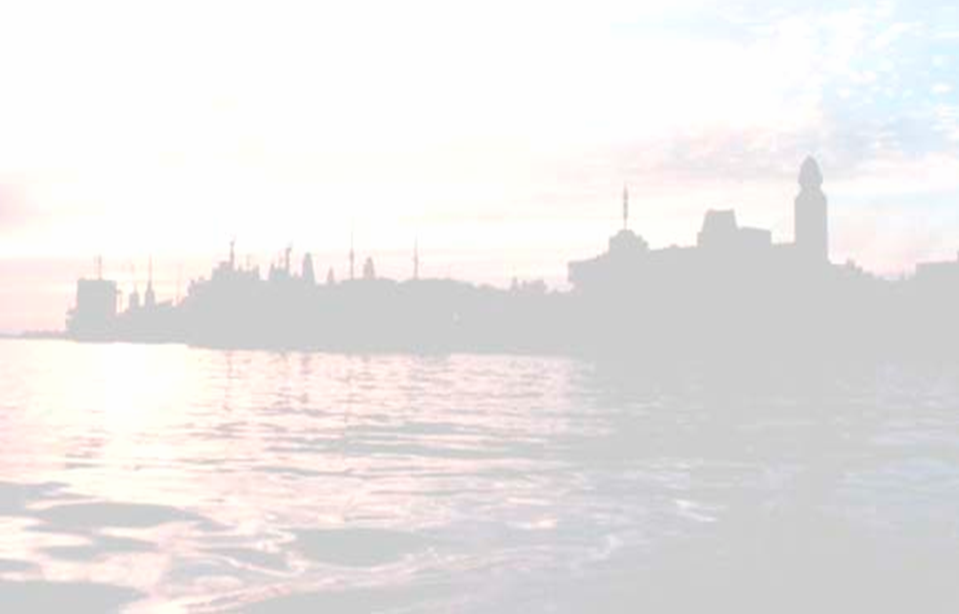 Перечень автобусных маршрутов в 2018 году по которым необходимо провести конкурсные процедуры (33 ед.)
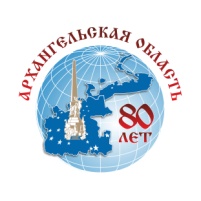 7
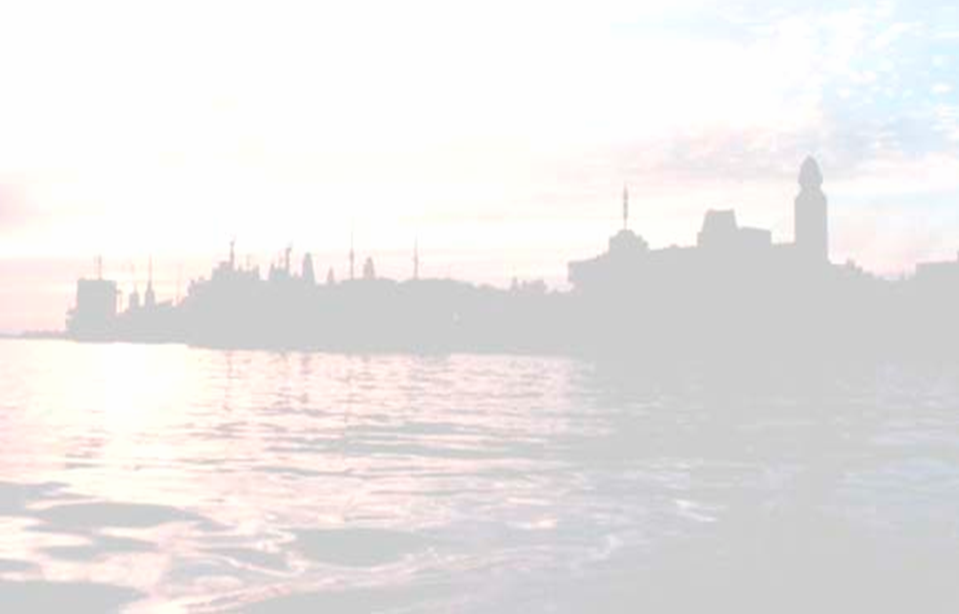 Содержание и ремонт узкоколейной железной дороги пос. Авнюгский – пос. Поперечка
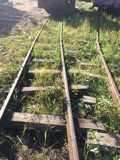 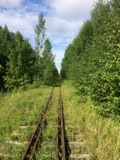 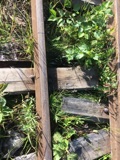 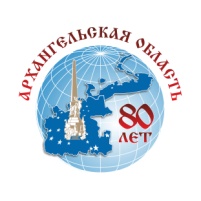 8
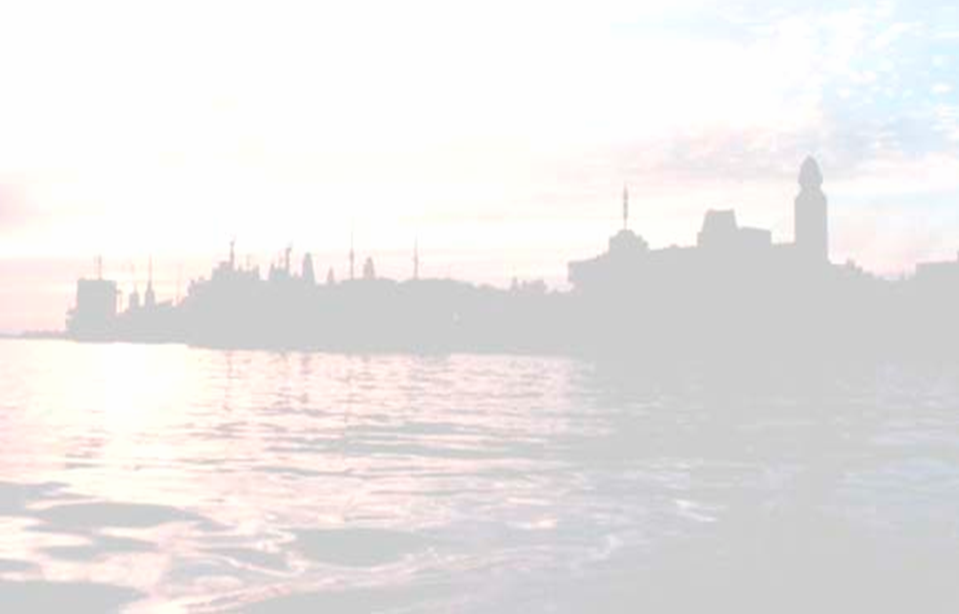 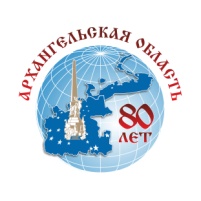 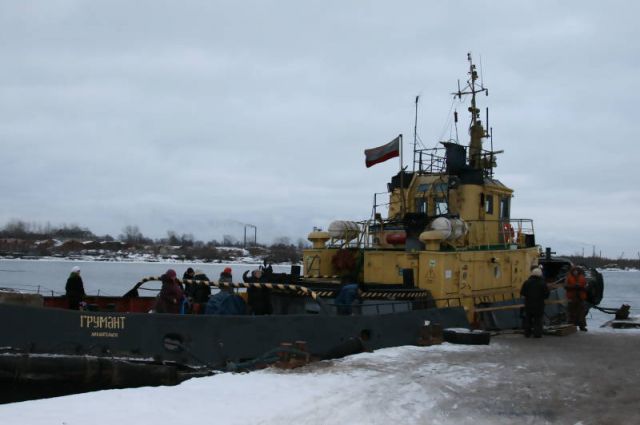 Перевозка населения в периоды осеннего ледостава и весеннего ледохода в дельте г. Архангельска
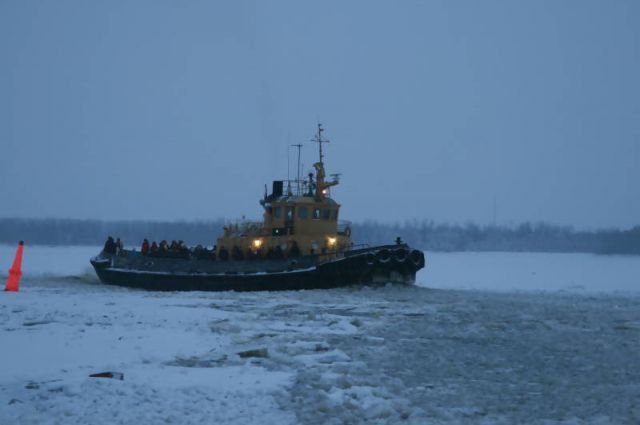 Нарушение
регламента безопасности речного транспорта
9
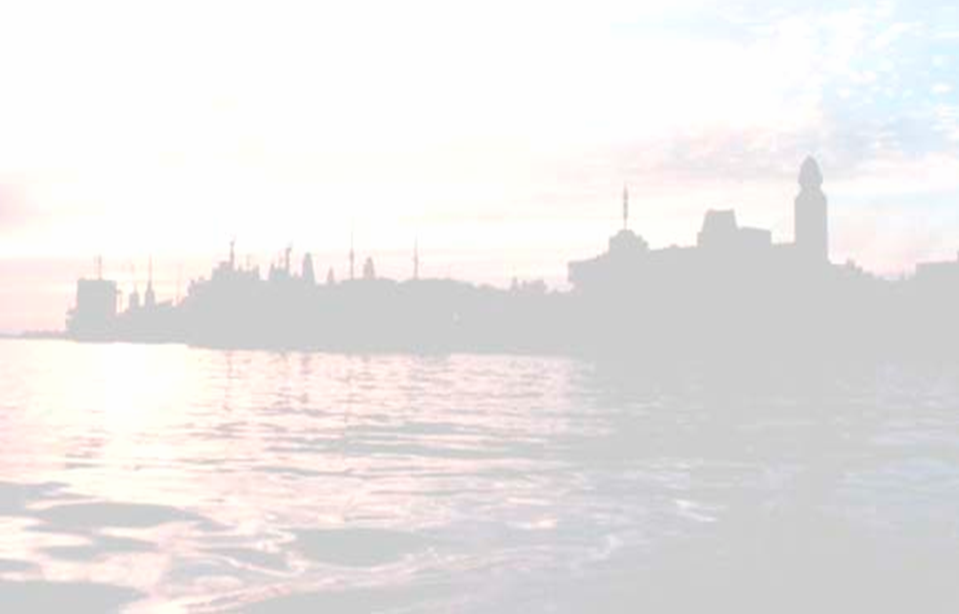 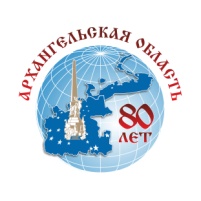 Соотношение расходов на финансовое обеспечение
ГБУ «Региональная транспортная служба» (без учета расходов на ФВФ) 
с поступлениями неналоговых доходов от деятельности учреждения
млн. рублей
10
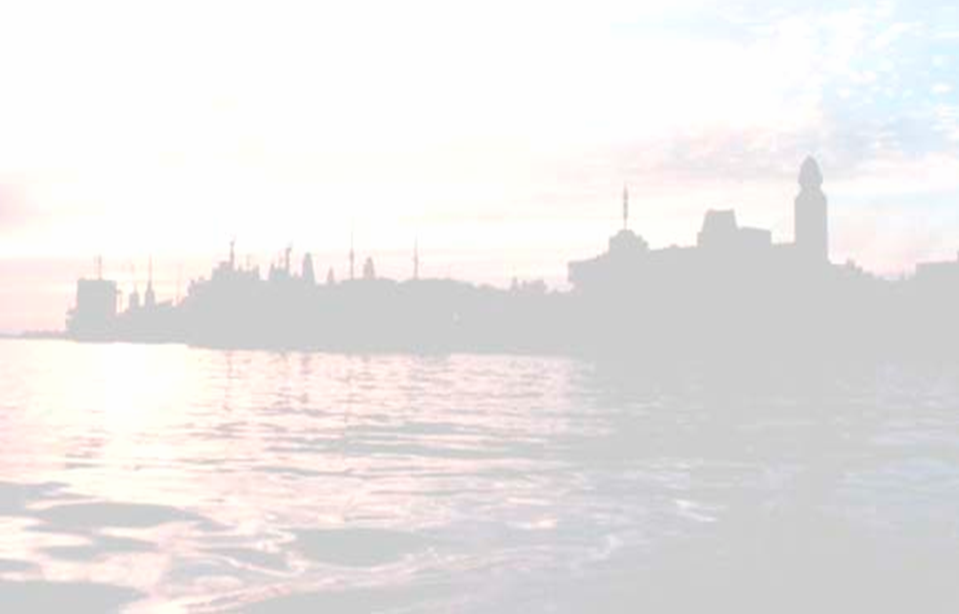 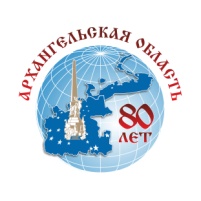 Сведения о работе приборов фото-, видеофиксации нарушений Правил дорожного движения Российской Федерации за 2013 - 2016 годы
млн. рублей
Годовой прогноз
10,5 мес.
11
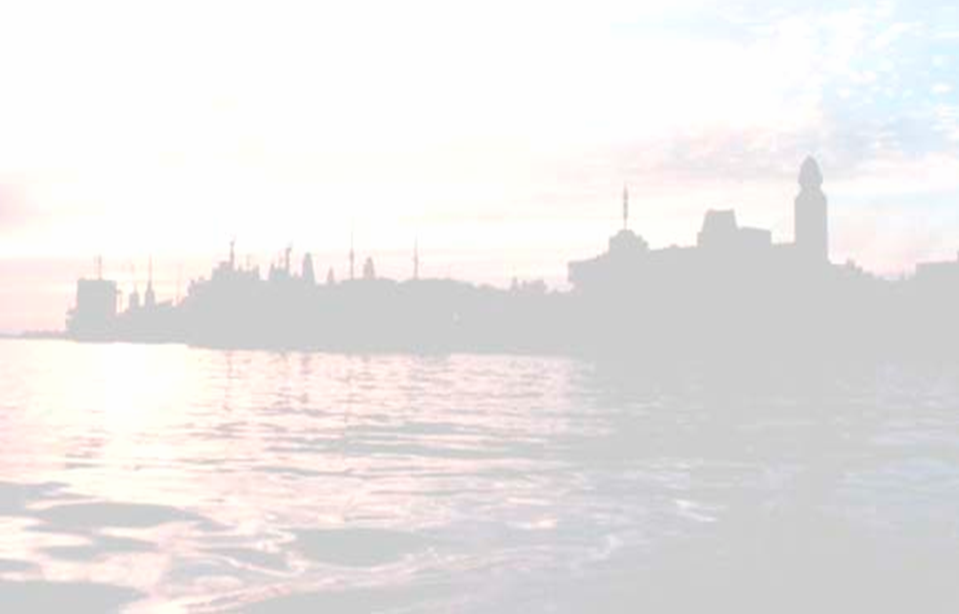 СПАСИБО ЗА ВНИМАНИЕ!
12